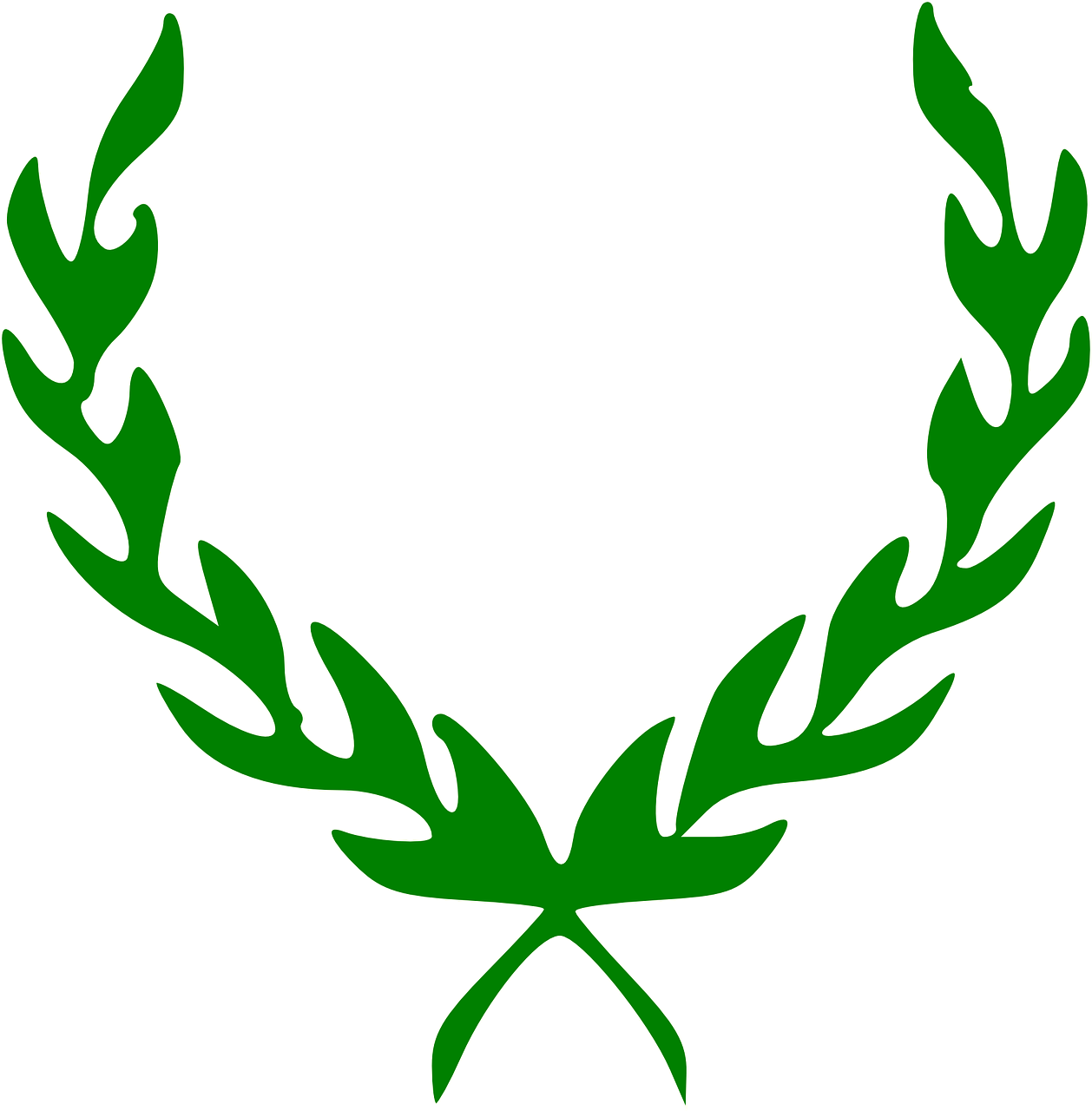 Marcus Iunianus IustinusHistoriarum Philippicarum
Andrea Dolejšková 									     Pokorná Nikola
Gnaeus Pompeius Trogus
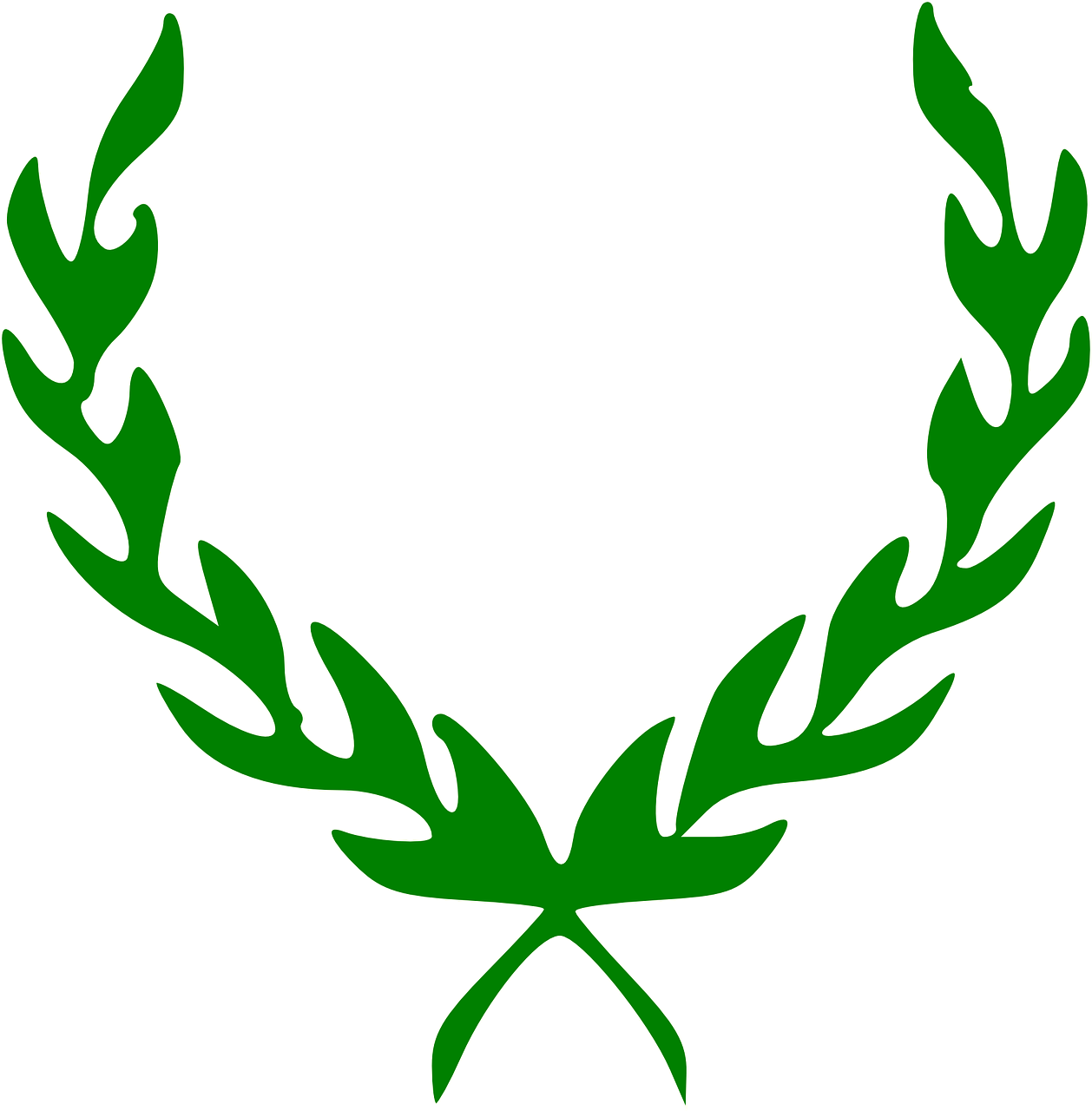 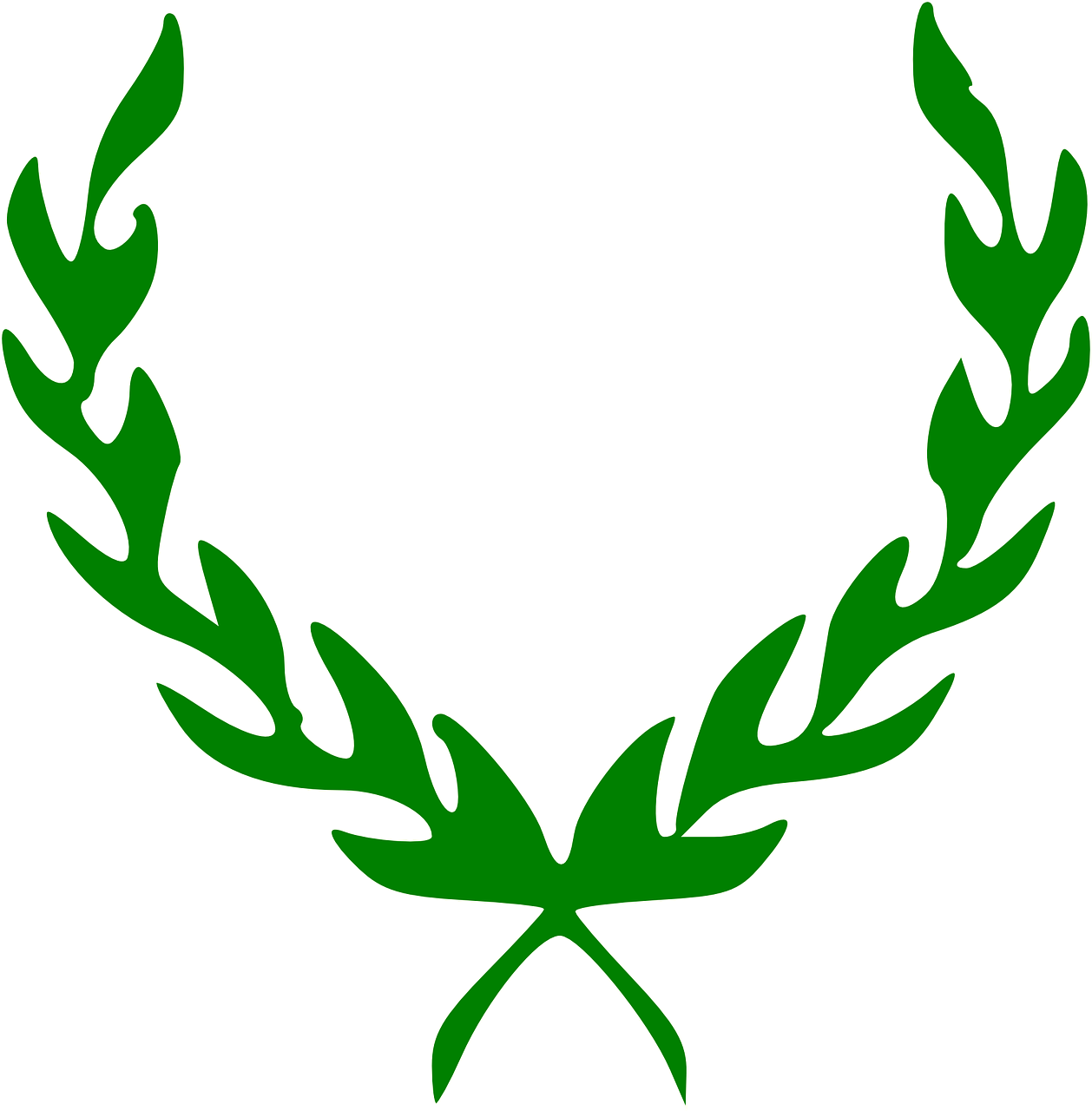 Historiae Philippicae
Gallia Narbonenis
Historik 1. století
Marcus Iunianus Iustinus
44 knih
Marcus Iunianus Iustinus
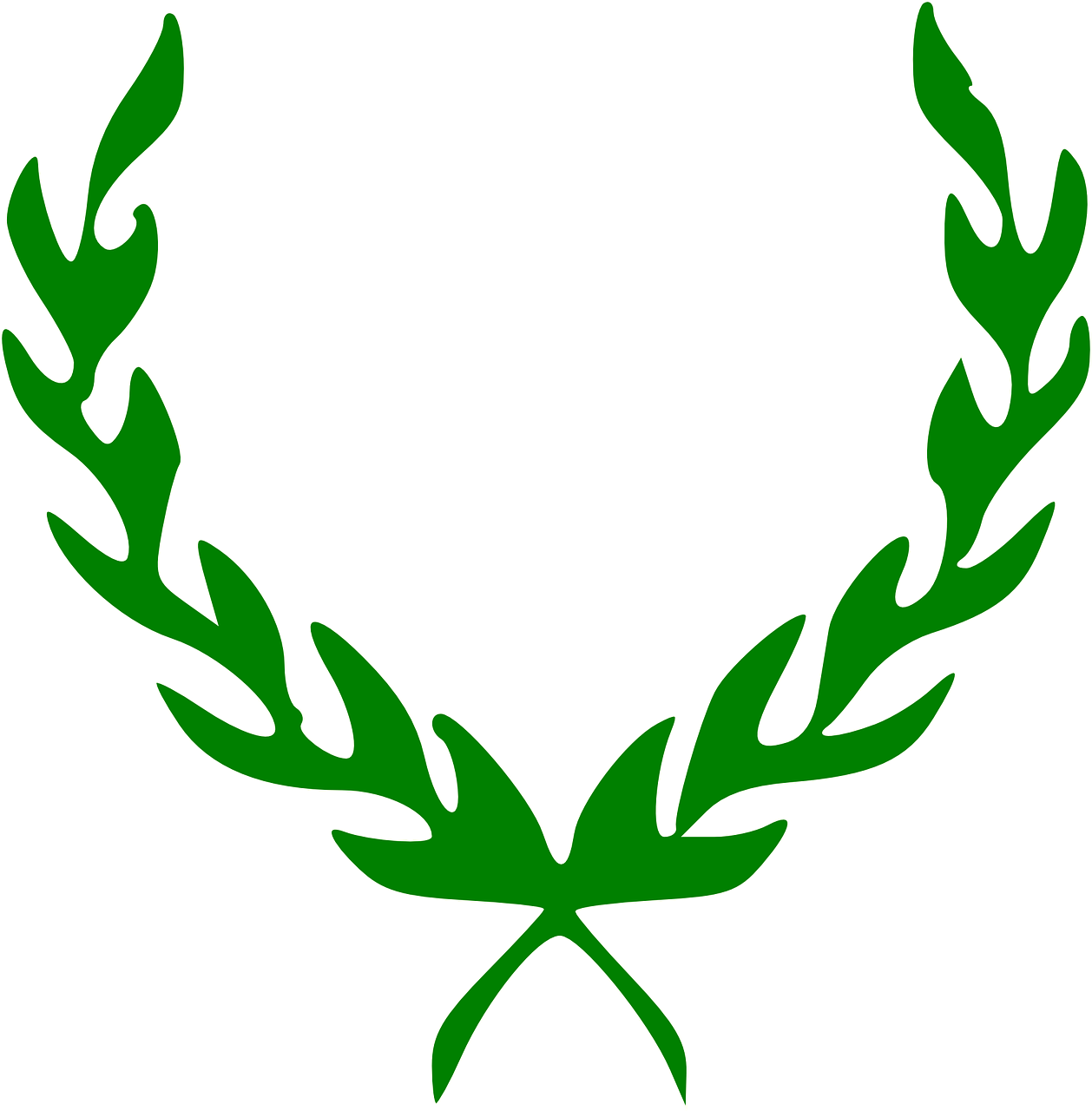 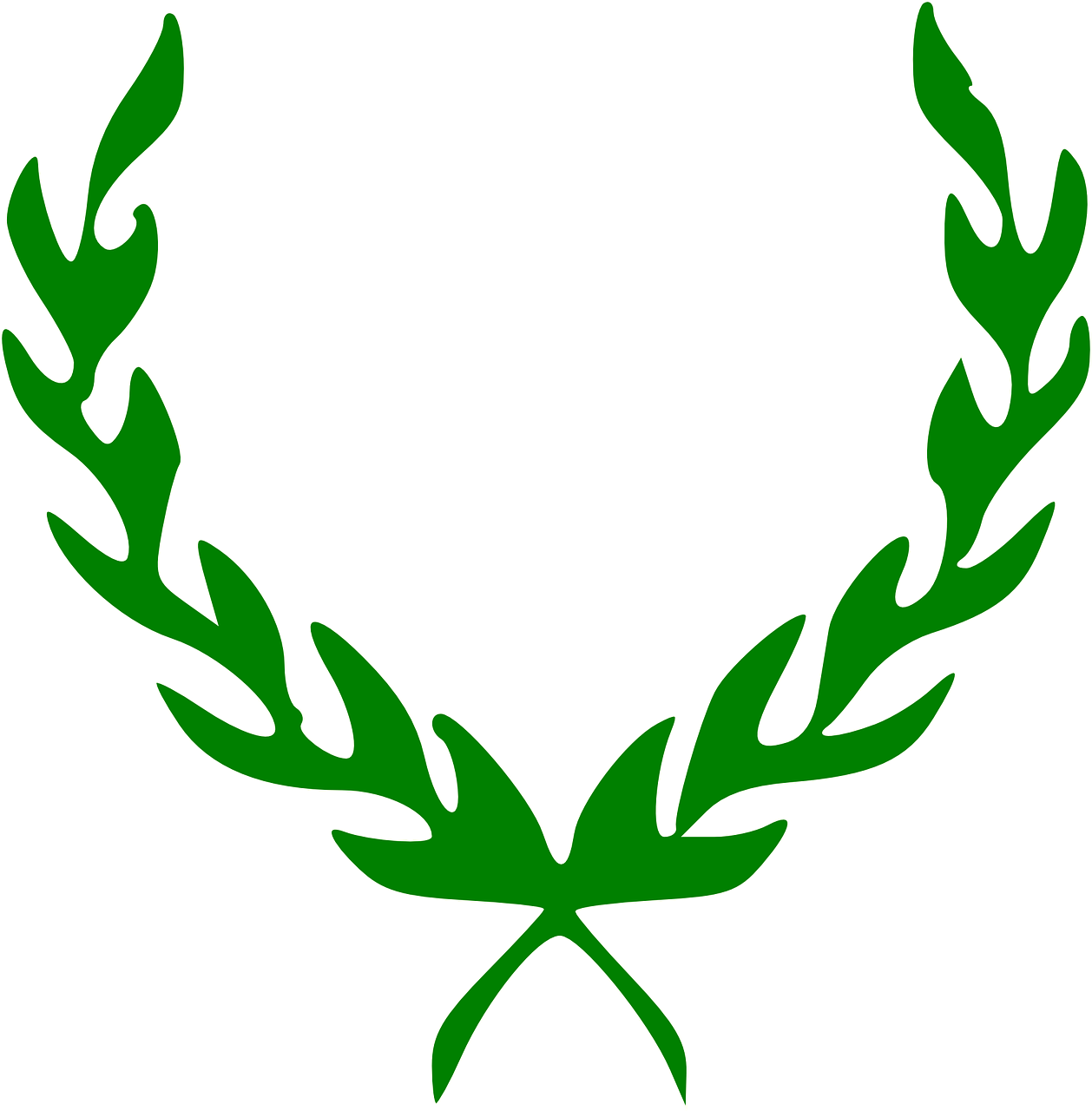 Historiae Philippicae
Říman
Historik 2. století?
200 rukopisů
Bezbarvé moralizování
Historiae Philippicae
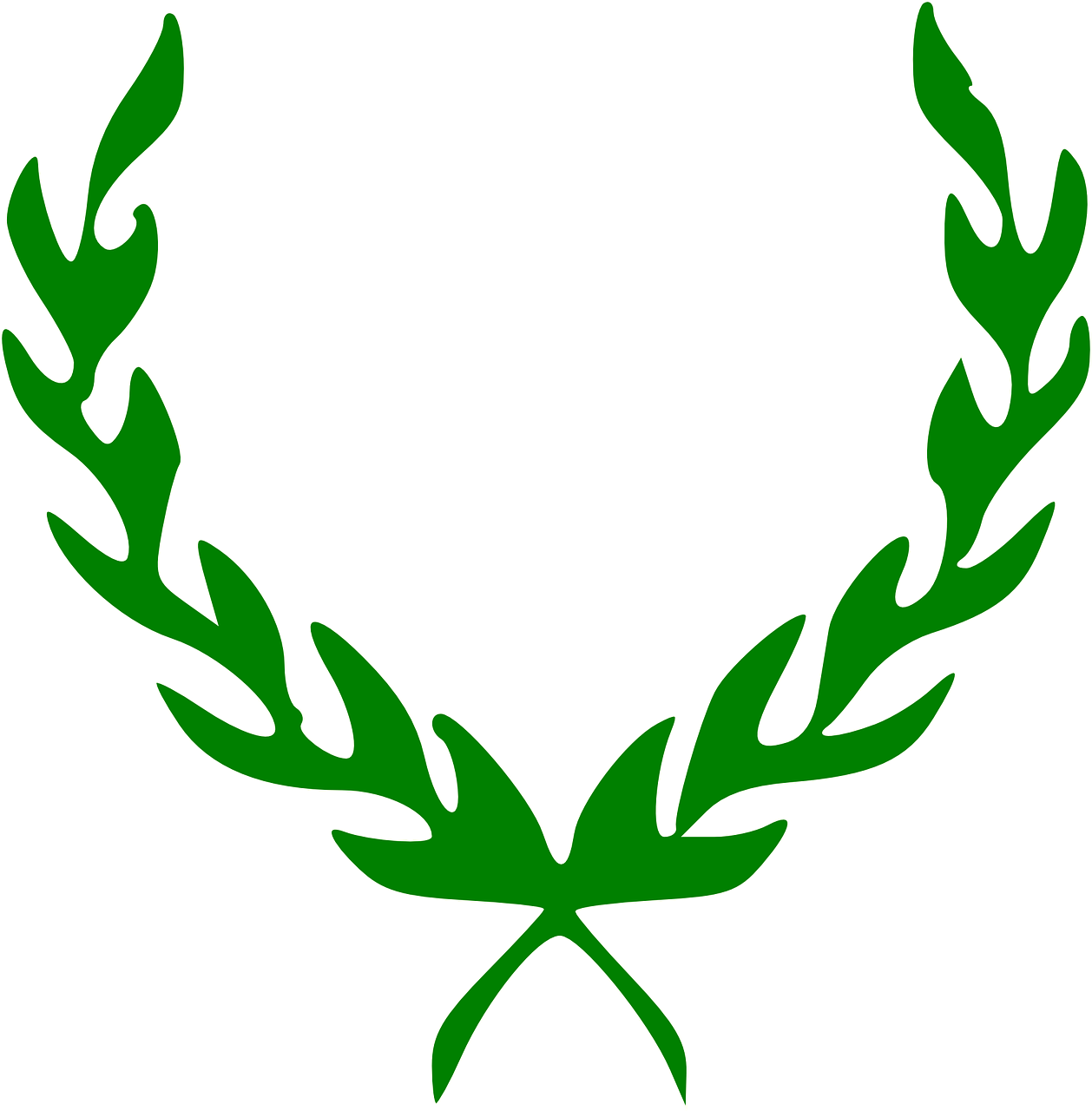 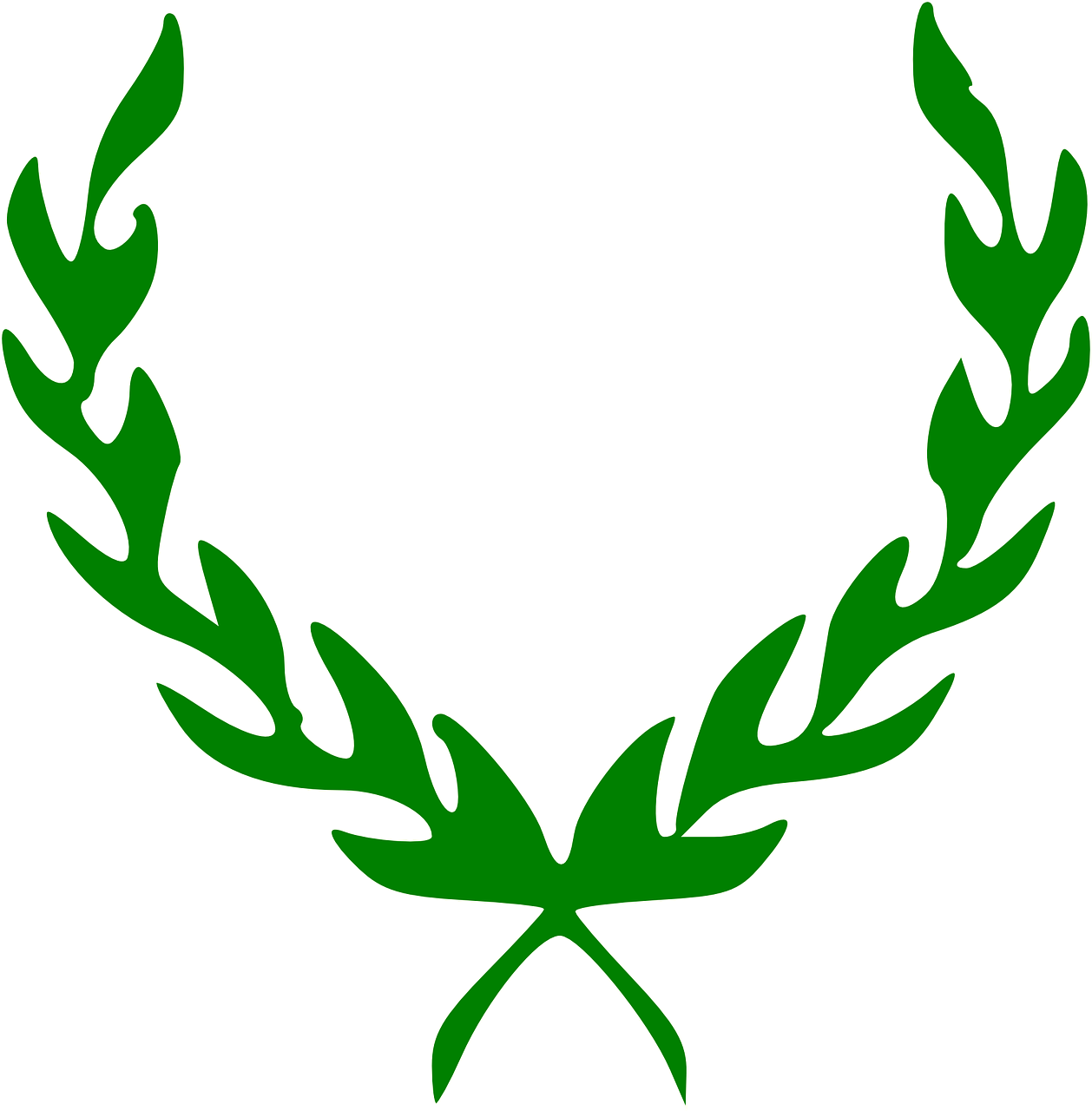 KRÁL NINUS
MAKEDONIE
STAROVĚKÉ ŘECKO
ŘÍM
DIADOCHOVÉ
Kniha XVII.
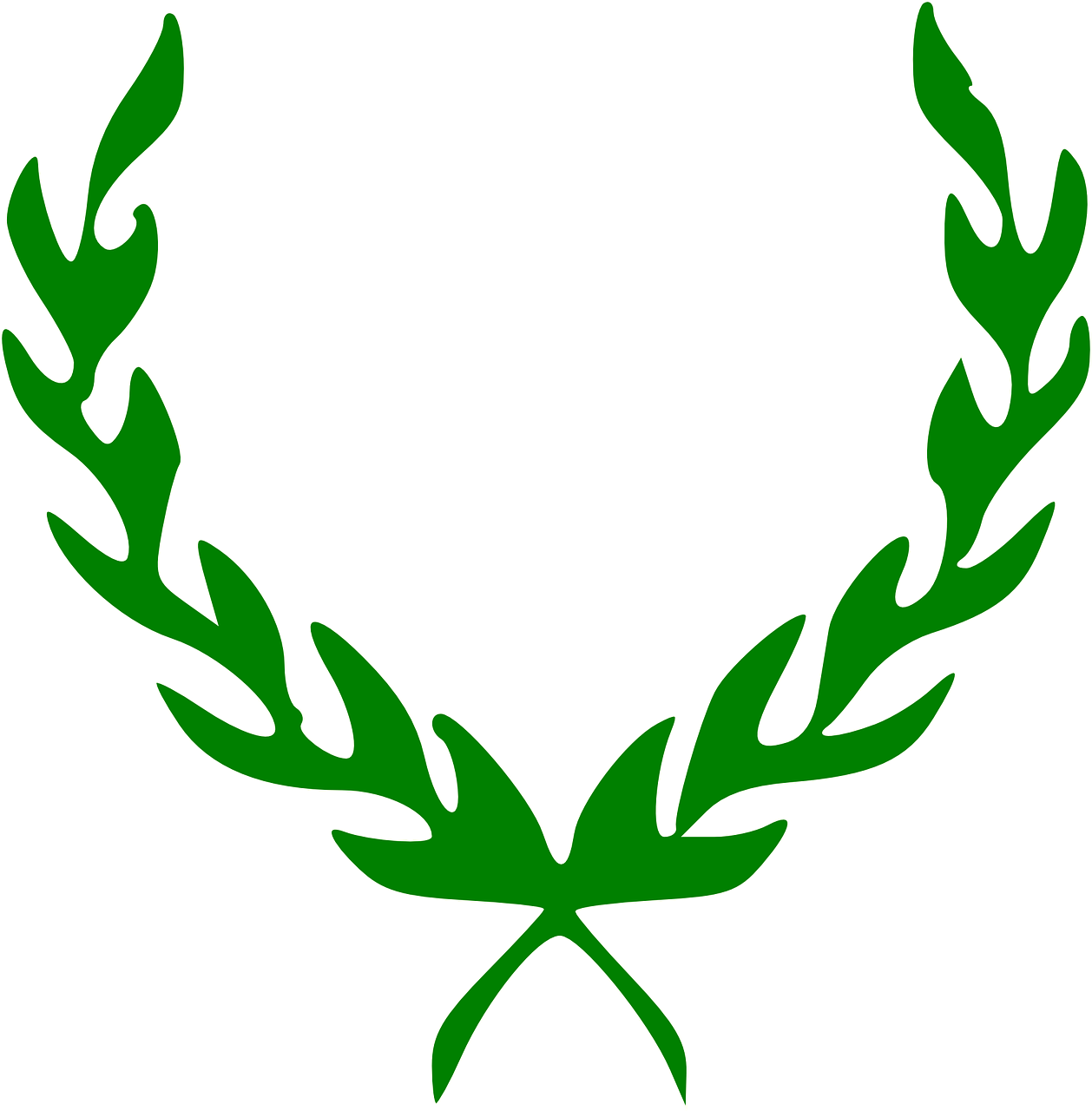 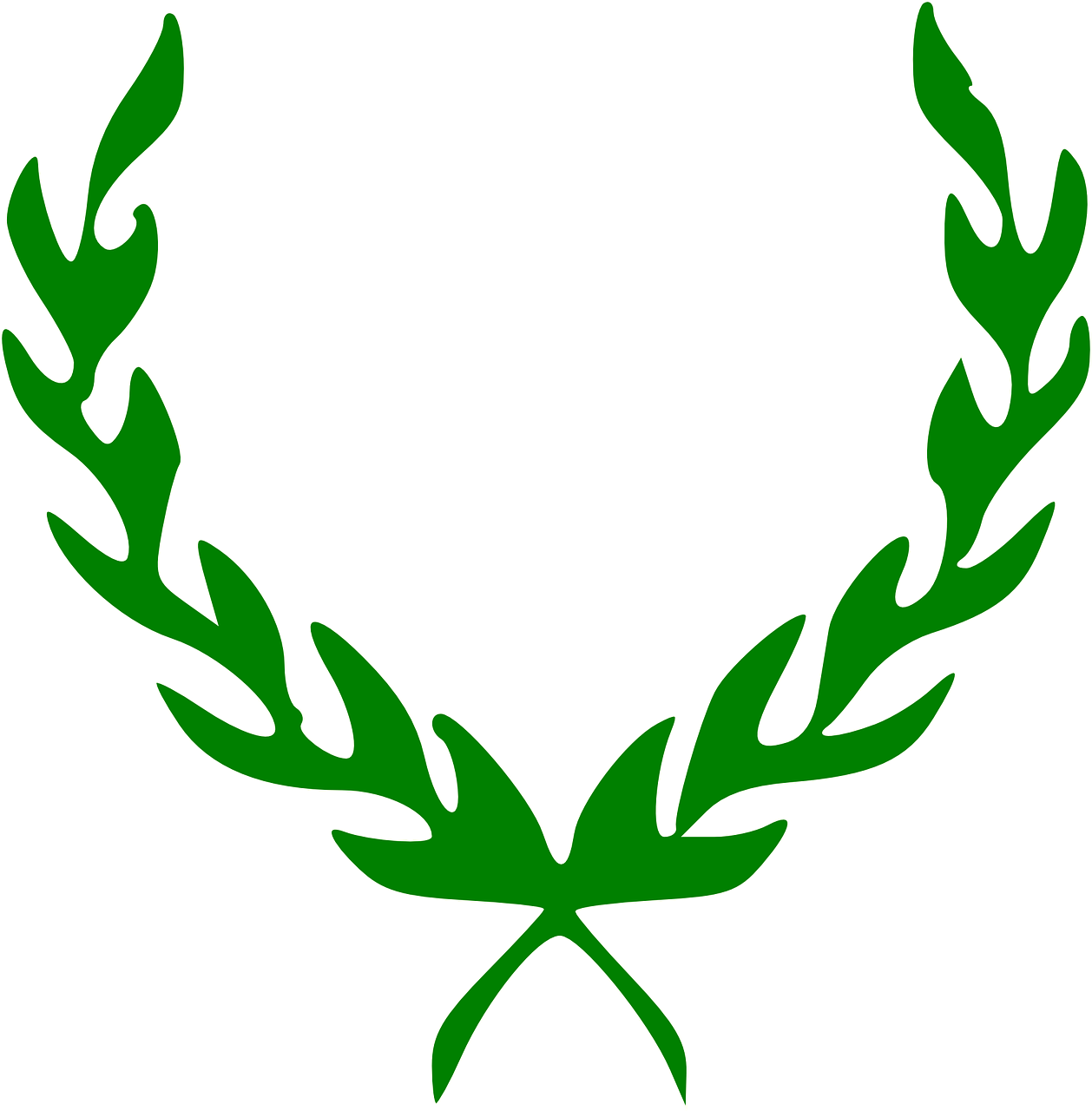 PTOLEMAIUS I. a II.
SELEUKOS
LYSIMACHUS
PTOLEMAIUS KERAUNOS
ARSINOÉ II.
Zdroje
Steele, R. B. (1917). Pompeius Trogus and Justinus. The American Journal of Philology, 38(1), 19–41. https://doi.org/10.2307/289297